Development of Remote Controlled Dehumidification System for GHG Analyzers
Min Kyo Yin,  Haeyoung Lee(KMA),  and Jung Shik Lim(KRISS)
5th session. Carbon Cycle, Other Trace Gases and New Technology
JEJU, 24 October 2013.
Minkyo Yin, General Manger 

Daejeon, KOREA
1
Introduction
Greenhouse gas (GHG) observation stations are established mainly in the island or secluded place in the mountains for minimizing pollution of GHGs produced in neighboring environment and precise monitoring of GHGs. 

GHG observatories need a lot of operators and budgets to maintain these GHG analysis systems and sample conditioning systems.

In Korea, the temperature and the humidity are high during the summer time. Also, large amount of particles are flowed in Korea due to topographic characteristics in spring. So that, GHG observatory in Korea needs further efforts to remove them.

We developed remote controlled sample treatment system for GHG analyzers. This system automatically removes moisture and particles.
The cold trap type dehumidification system can remove moisture in air sample continuously without any maintenance and operator. 
This system is remotely controlled by a network PC. 
This systems are used at Korea Global Atmosphere Watch Stations.
2
Recent Dehumidification Methods
Cold trap with impinger
Temp. :  -40 ~ 60C
Glass impinger

Thermo-Electric Cooler 
Temp. : -2C ~ +3C

Nafion Dryer
Membrane Filter

Chemical Trap
Mg(ClO4)2
Dryerite

TEC + Nafion Dryer + Chemical Trap
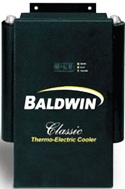 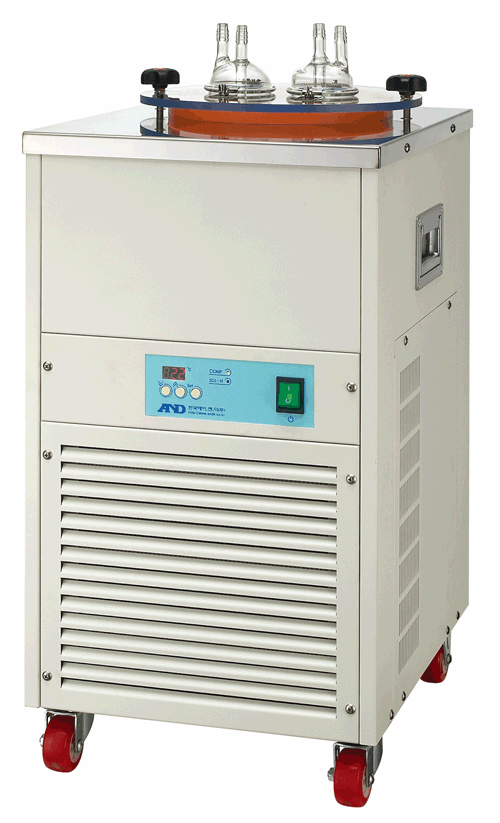 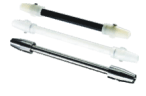 3
Development of Dehumidification System
KMA and KRISS developed this system together and GnL received this idea by technology transfer contract.  And we produced an optimum dehumidification device  for the high humidity sample.

We solved the impinger clogging phenomenon by frozen ice for the long-term operation and impinger maintenance problem.

Two cold traps and two pumps are used in the system. When the first cold chamber is freezing the moisture, the ice in the other chamber is melted by the pumped air with ambient temperature. This melted water is automatically drained .

The PLC program with a remote control function is included in order to operate the system by unmanned.

To change the time sequence, we can connect the remote PLC program and easily control the system.
4
Detailed explanation ofDehumidification System
5
Construction of Dehumidification System
PLC Controller
Pump A
Pump B
Dry Fan A
Dry Fan B
Chamber B
Chamber A
Solenoid Switching Valves
Cold Trap A
Cold Trap B
6
Specification of Cold Trap
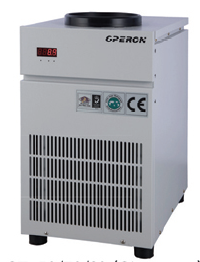 7
Drawing of Cold Chamber
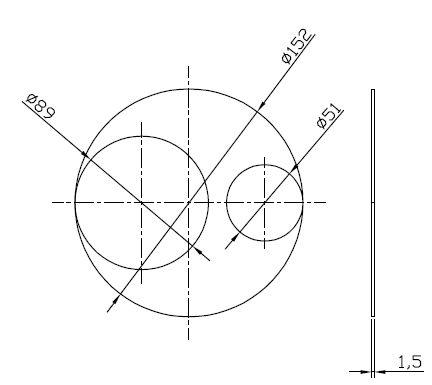 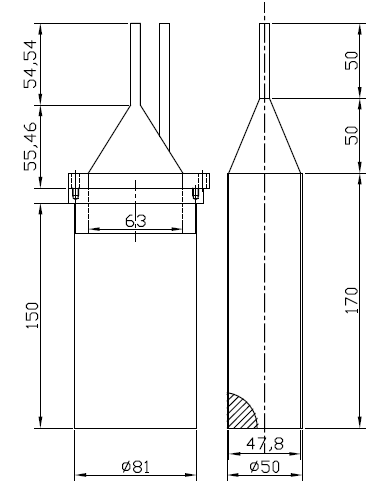 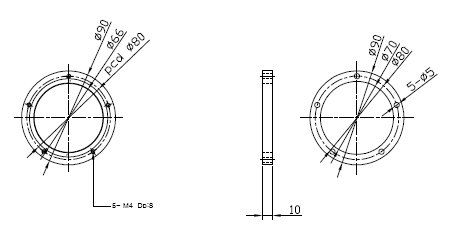 8
Dehumidification Process
1. Cold Trap Turn On : - 80 oC
2. Sample Intake
3. 1st Trap : ~ -20 oC
4. 2nd Trap : ~ -50 oC
5. Cold Trap Turned Off : Ambient +
6. Melting of ice
7. Pressurized and water drained
9
Specification of Pump
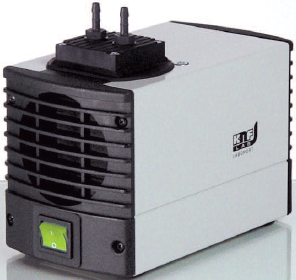 CRDS or NDIR
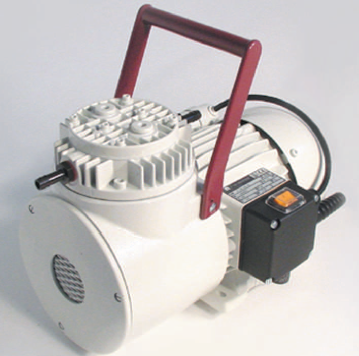 CRDS or NDIR + GC
10
PLC Control Module (Sequence Program)
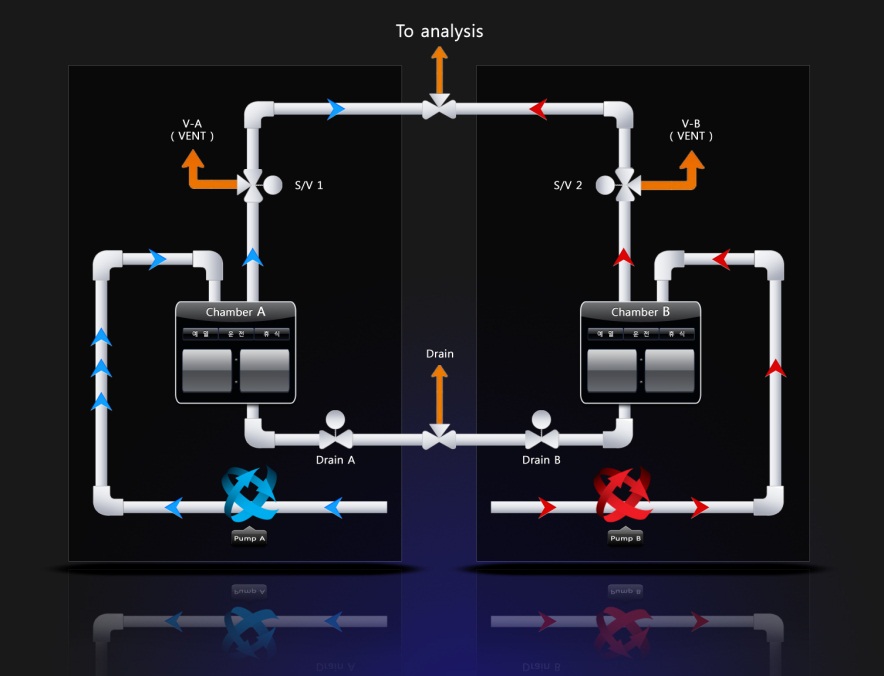 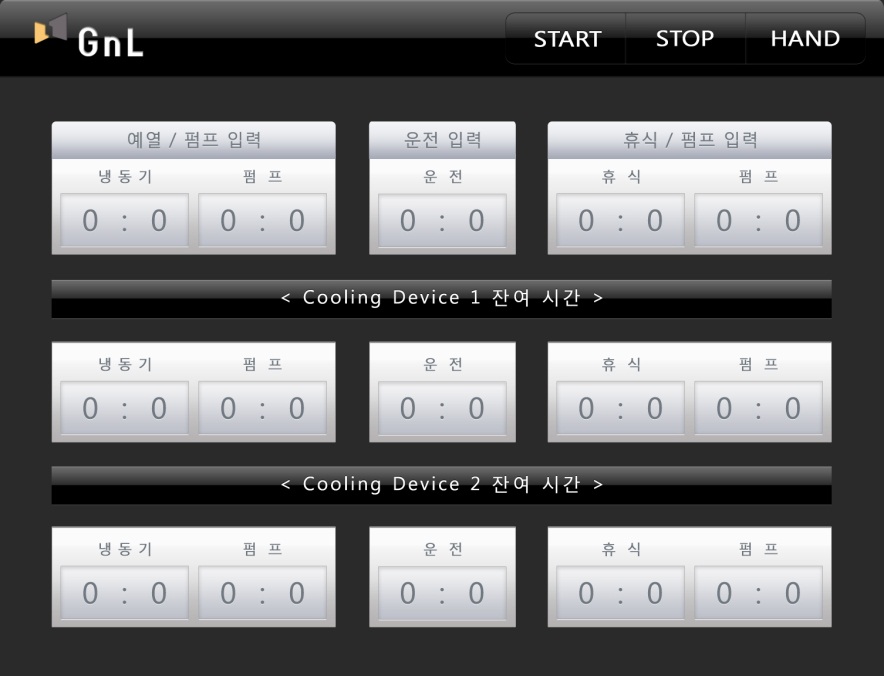 Sequence Setting Mode
Graphic Mode
11
Step 1 : Stream A turn On
Sample Inlet
Step 1
Stream A
Vent
Vent
Pump A
Pump B
By-pass
Cold Trap B
Cold Trap A
GHG Analyzer
12
Step 2 : Stand-by Stream B
Sample Inlet
Step 2
Stream A
Stream B
Vent
Vent
Pump A
Pump B
By-pass
Cold Trap B
Cold Trap A
GHG Analyzer
13
Step 3: Stream A Turn Off / Melt Ice
Sample Inlet
Step 3
~ 21 Hour
Stream B
Vent
Vent
Pump A
Pump B
By-pass
Cold Trap B
Cold Trap A
GHG Analyzer
14
Step 4 : Trap A Pressurize & Water drain
Sample Inlet
Step 4
1 Hour
Stream A
Stream B
Vent
Vent
Pump A
Pump B
By-pass
Cold Trap B
Cold Trap A
GHG Analyzer
15
Step 5: Stand-by Stream A
Sample Inlet
Step 5
Stream A
Stream B
Vent
Vent
Pump A
Pump B
By-pass
Cold Trap B
Cold Trap A
GHG Analyzer
16
Performance(Test Data)
17
REMOVAL EFFICIENCY
Moisture Trap
 Off mode
Moisture Trap
 On mode
Conc. (μmol/mol)
Solenoid Valve
Switching time
18
COMPARISION OF MOISTURE DATA
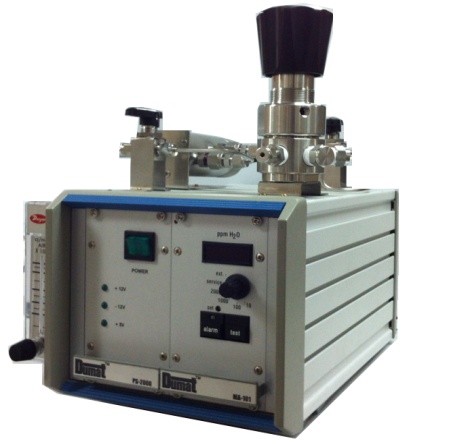 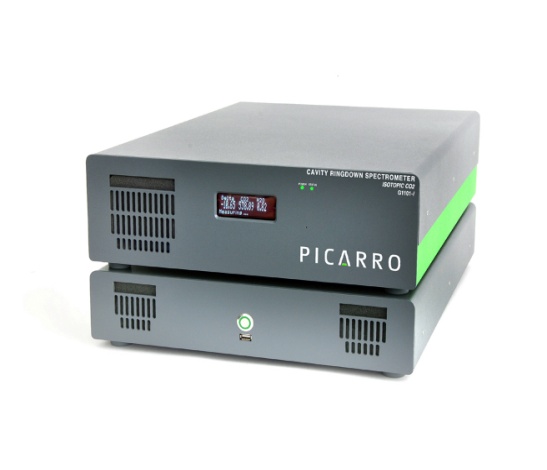 19
MOISTUER ANALYZER DATA
20
Conc. (μmol/mol)
Time (min)
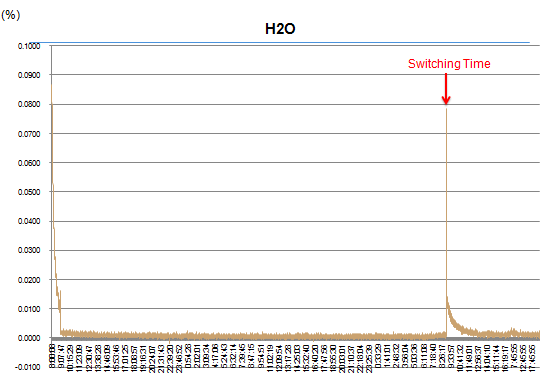 DAY 1
DAY 2
DAY 3
21
Sample Inlet
Stream A
Stream B
Vent
Vent
Pump A
Pump B
By-pass
Cold Trap B
Cold Trap A
GHG Analyzer
22
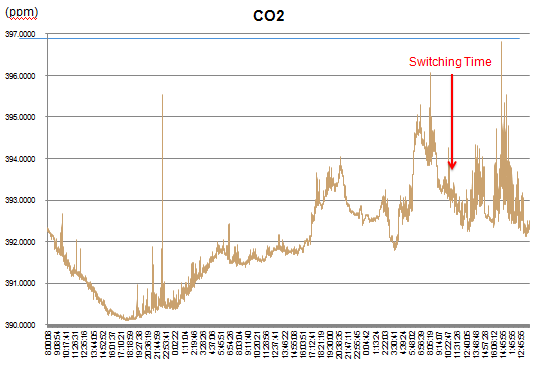 DAY 1
DAY 2
DAY 3
23
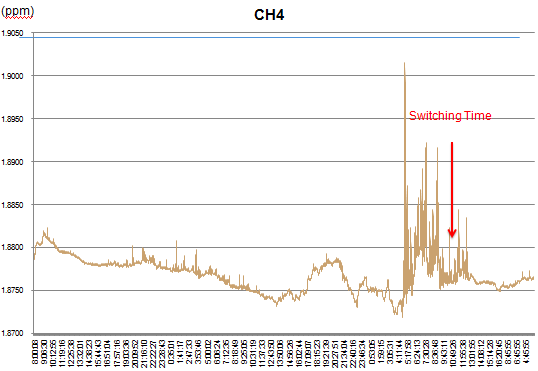 DAY 1
DAY 2
DAY 3
24
Pictures of Dehumidification System
25
27
Remote Control System
30
Monitoring Camera
Fixed Camera
Remote Control Camera
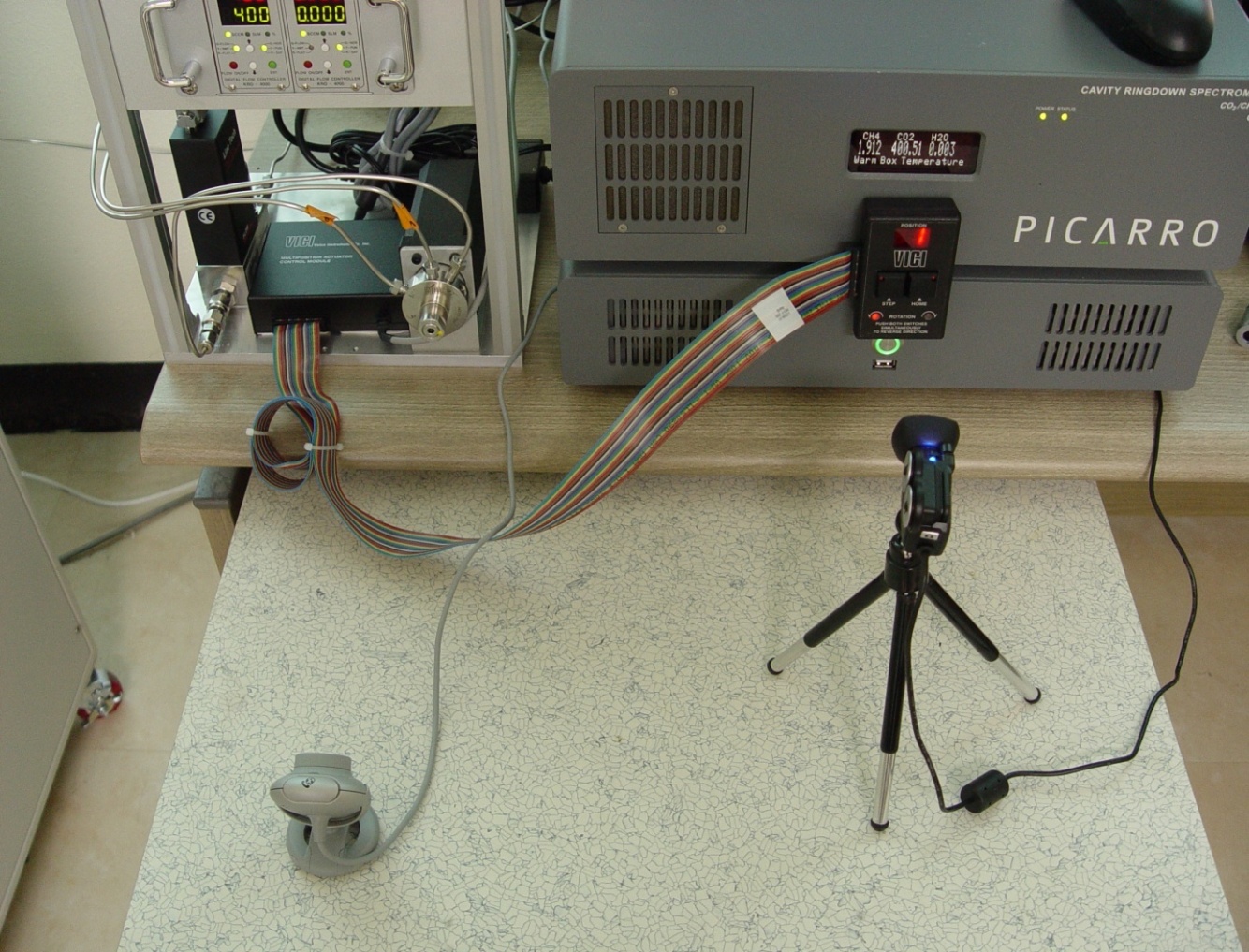 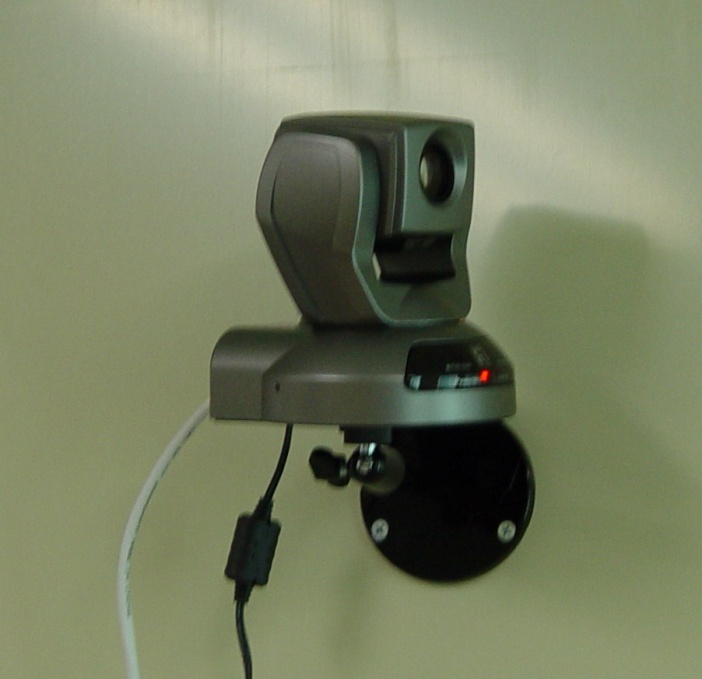 Lab monitoring
 Network Control Camera
Rotation/Zoom IN & Out
Real-time sample flow
CRDS Data & MPV position monitoring
32
Dehumidification System
Particle Filter
Dehumidification
Cold Trap 1(-80 C)
Diaphragm Pump 1
Decarbon Tube
Analyzer
Automatic Switching
Sampling Port
Cold Tap 2 (-80 C)
Diaphragm Pump 2
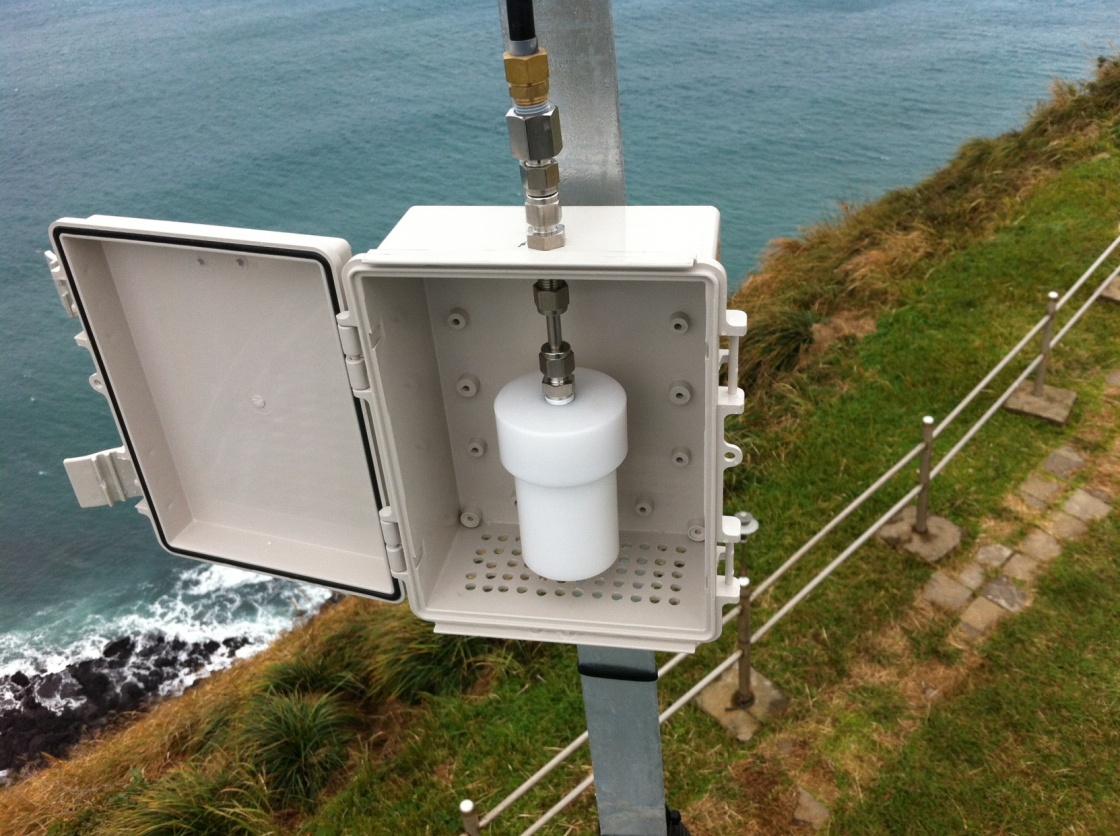 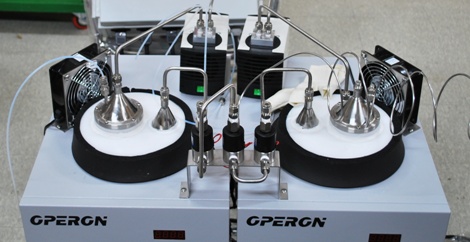 Remote Sequence Control
33
Calibration System
MFC & Controller
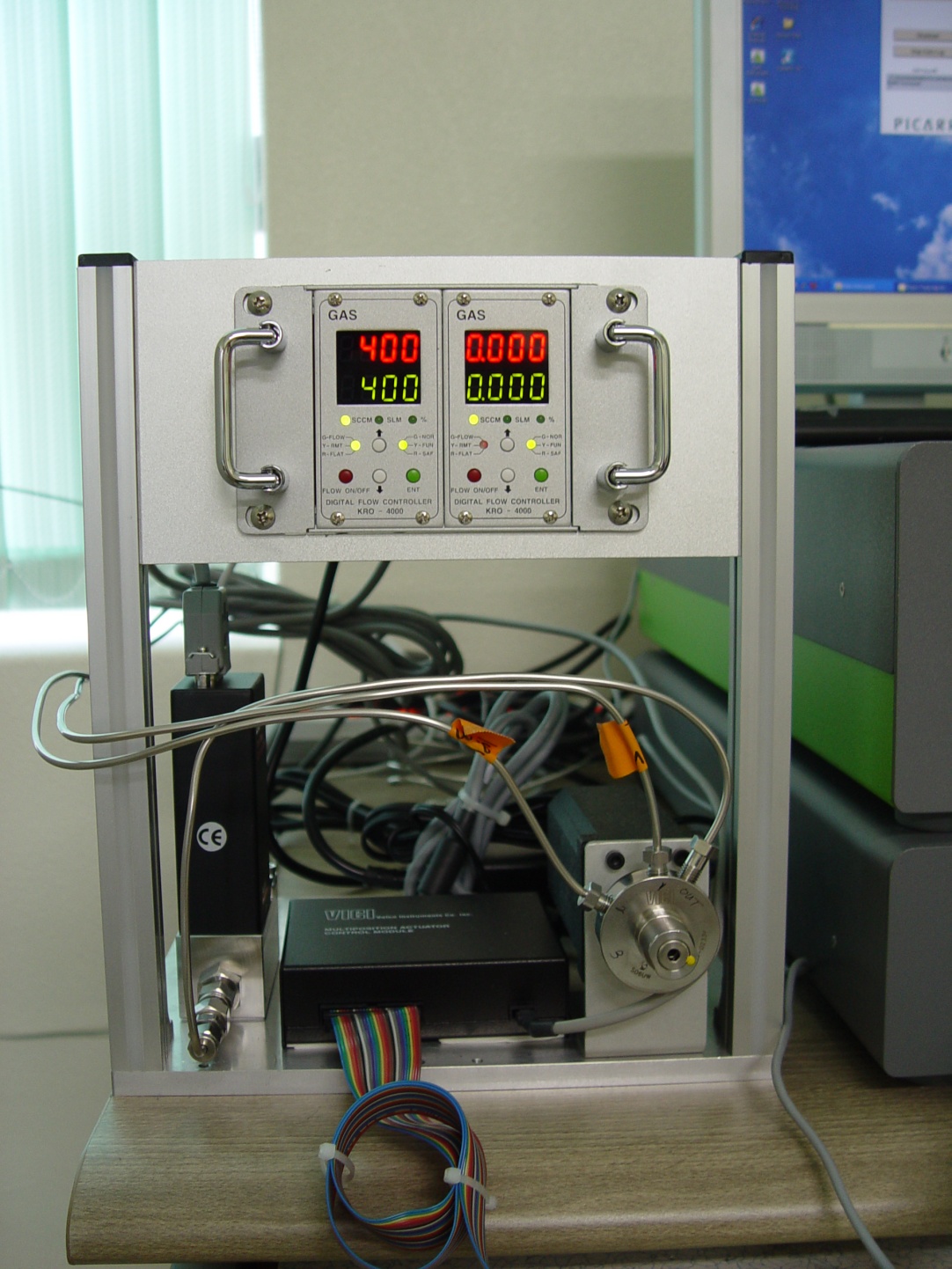 Sample & STD Flow setting
Remote Control
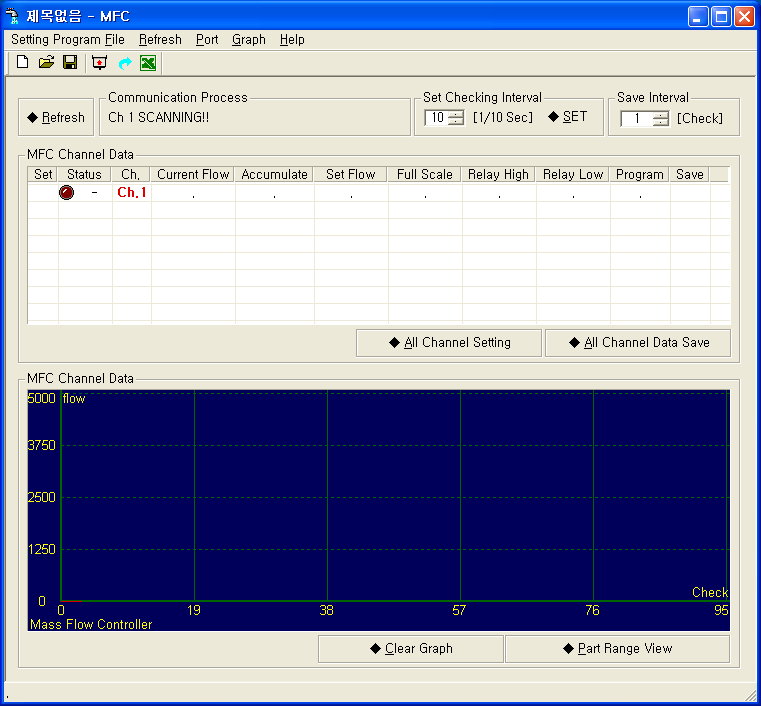 MFC Control Program
Remote Sample Flow Control
Multi Position Valve
Sample, Standard1, Standard2 switching
 Remote control
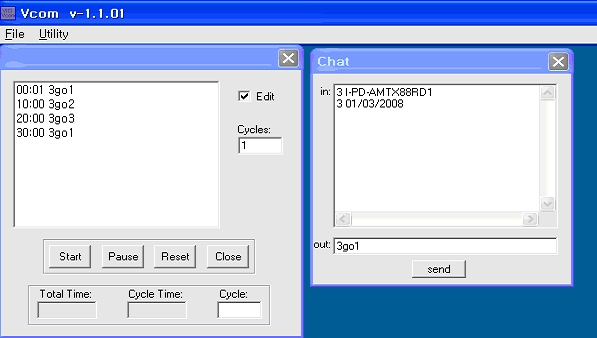 Remote Calibration
MPV valve control
Program
34
Remote Control Program
CRDS Program
Data Transformation
CRDS & MPV Monitoring
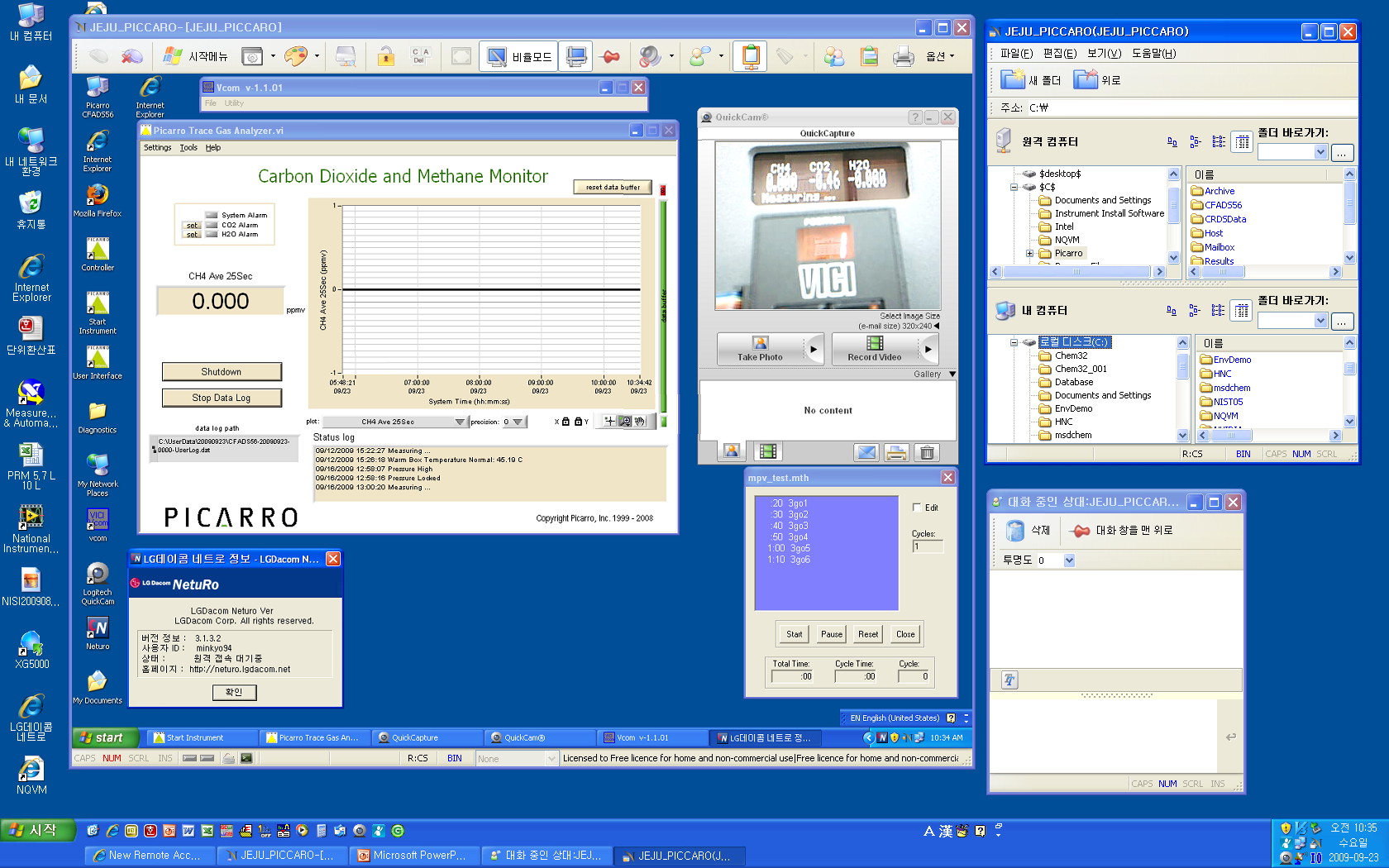 MPV Program
35
Conclusion
We developed the cold trap type dehumidification system . It can remove moisture continuously without maintenance.

This system is working well in Korea Global Atmosphere Watch Stations.

We constructed the remote control GHG analysis system in the remote stations like islands. 

The cold trap type dehumidification system can remove moisture in the air sample continuously without any maintenance and operator.
40
GnL Products
SPECIFICATIONS OF MRS-CT(Research)
Cold Trap temp. : ~ - 90 ℃
Dehumidification Capacity 
   : 10 L (Max 20L)
Dehumidification efficiency
   : 50 ppm @ 10 L
Dimension 
   : 700mm Ⅹ 490mm Ⅹ 750mm
Weight : 110 kg
Available gas analyzer
   : GC, NDIR, CRDS …
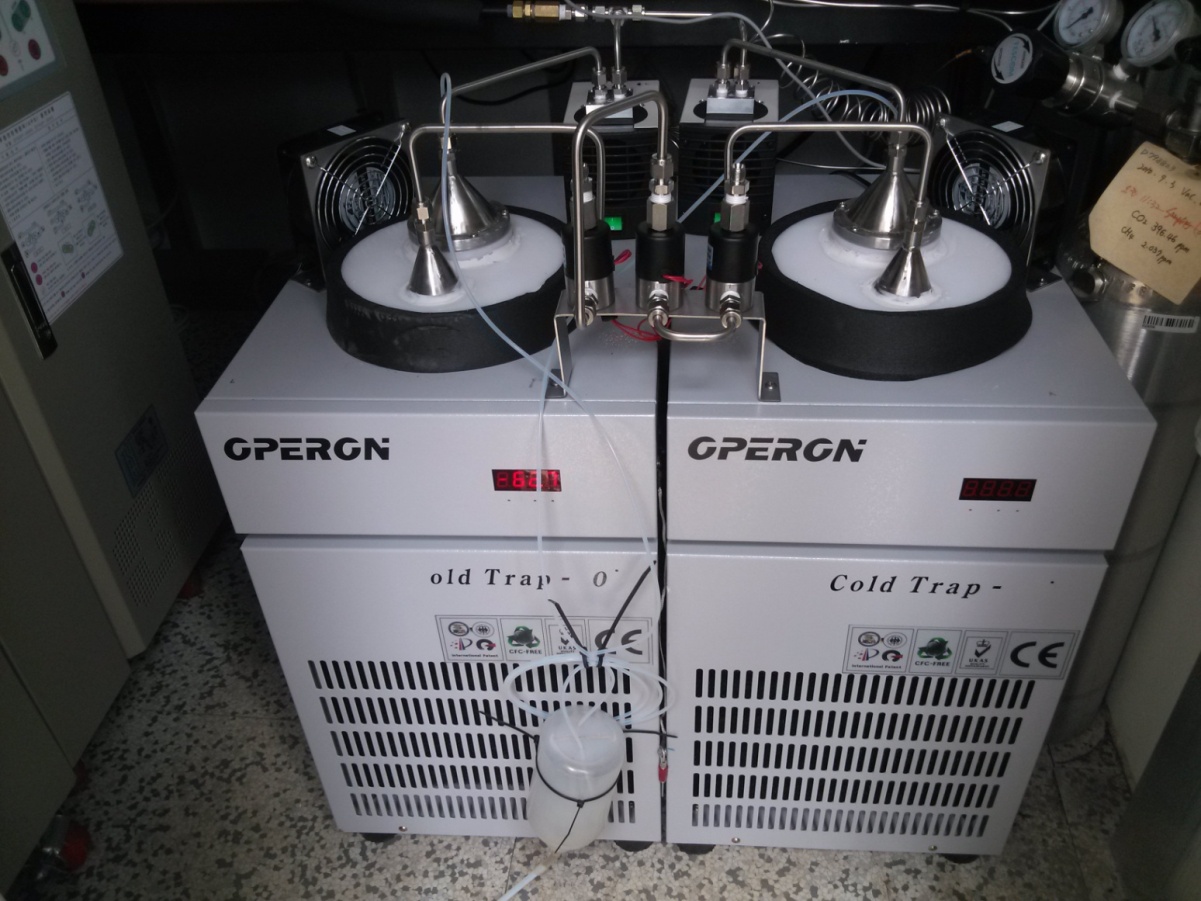 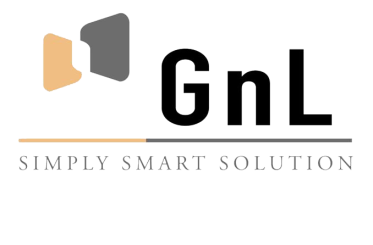 SPECIFICATIONS OF MRS-CT
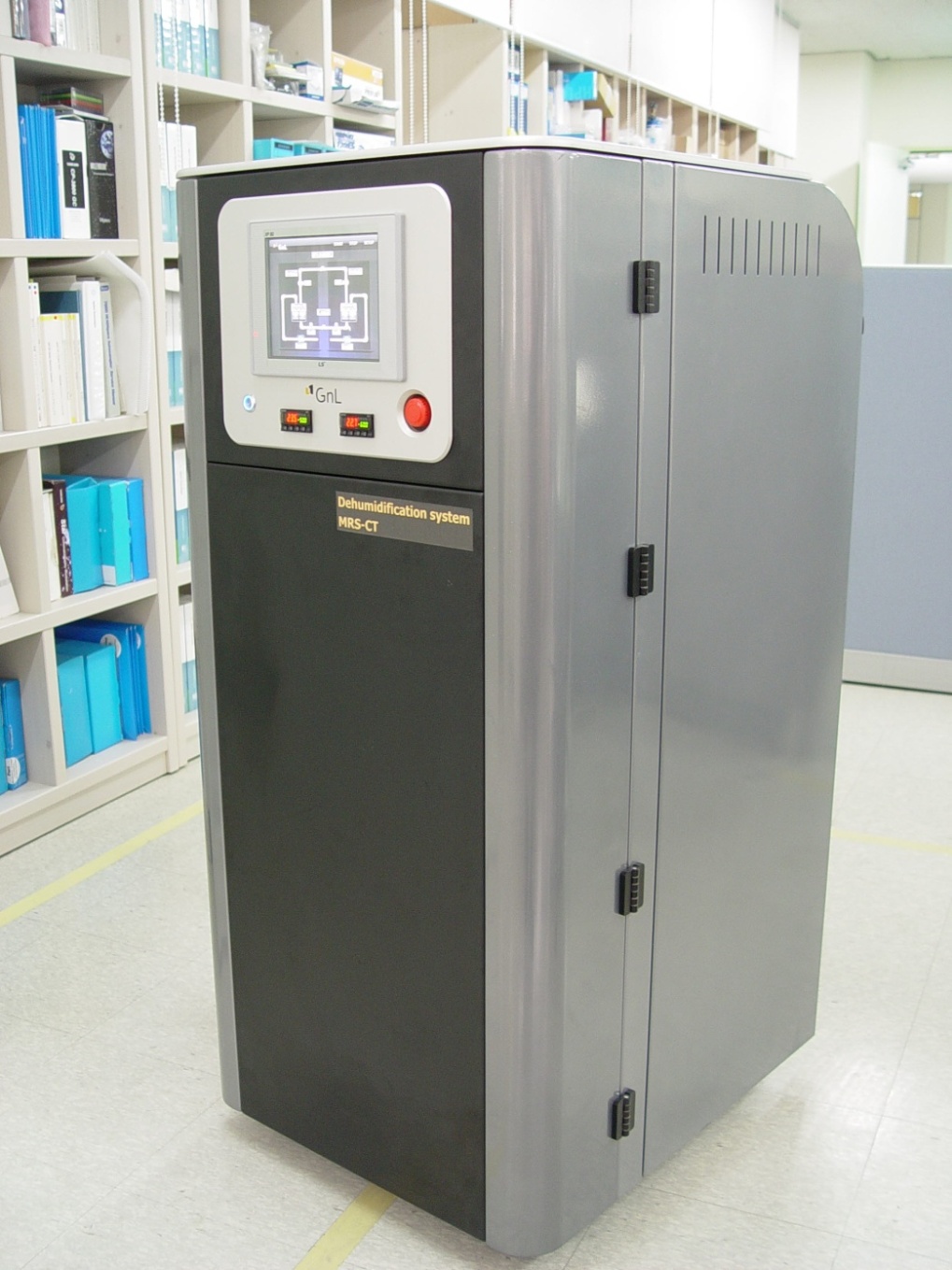 Cold Trap temp. range : ~ - 60 ℃
Dehumidification Capacity 
   : 5 L (Max 10L)
Dehumidification efficiency
   : 50 ppm @ 5 L
Dimension 
   : 588 mm Ⅹ 1230mm Ⅹ 695 mm
Weight : 95 kg
Available gas analyzer
   : GC, NDIR, CRDS …
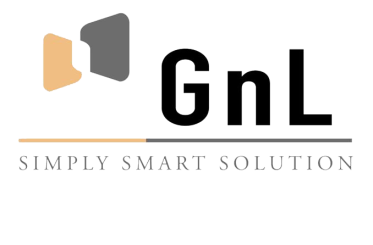 MRS-CT (BREND NEW)
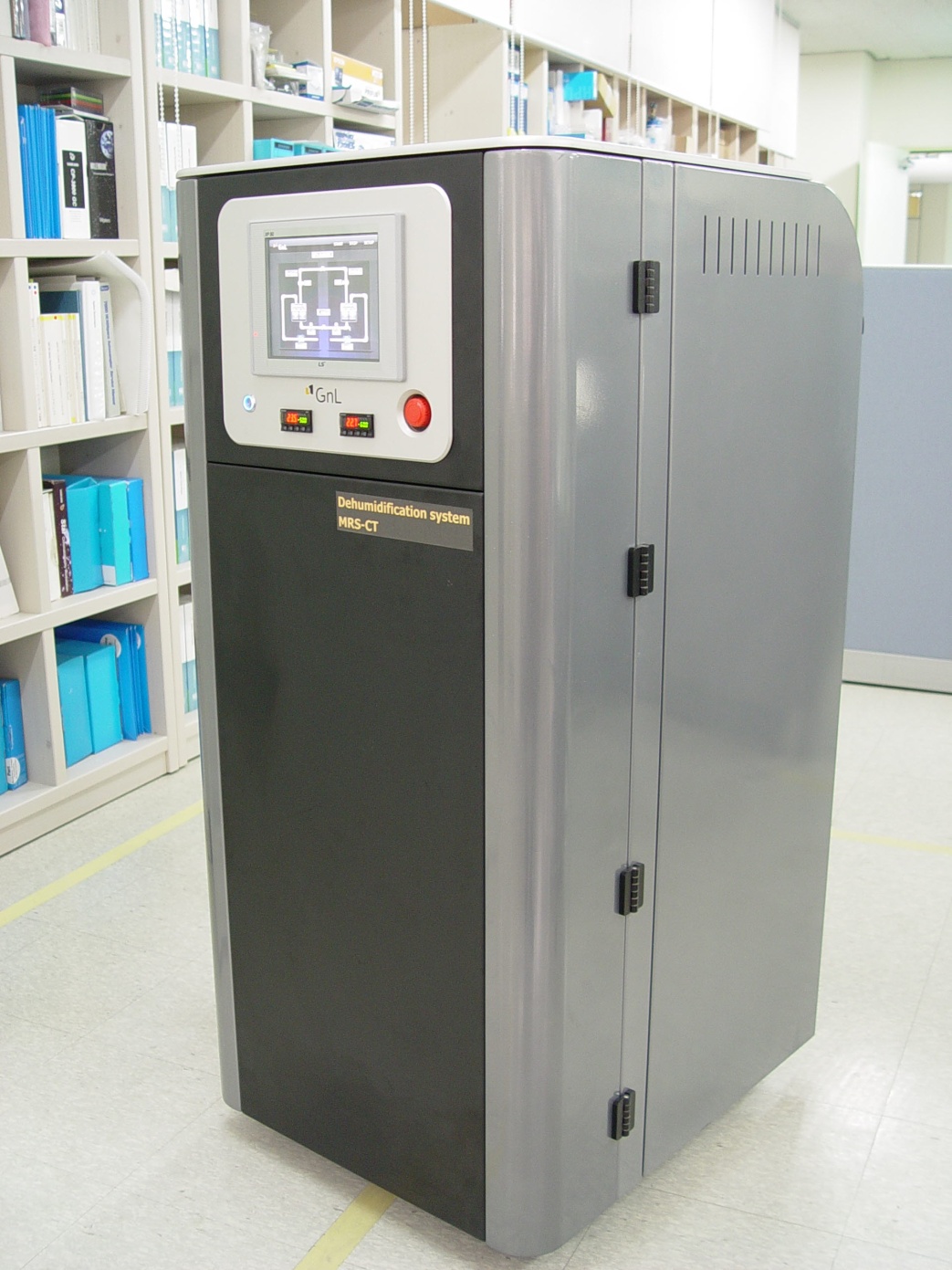 SPECIFICATIONS OF MRS-TEC
TEC temp. range : ~ -2℃
Dehumidification Capacity 
   : 5 L (Max 10L)
Dehumidification efficiency
   : <10 ppm @ 5 L capacity
Dimension 
   : mm Ⅹ mm Ⅹ mm
Weight : 95 kg
Available gas analyzer
   : GC, NDIR, CRDS …
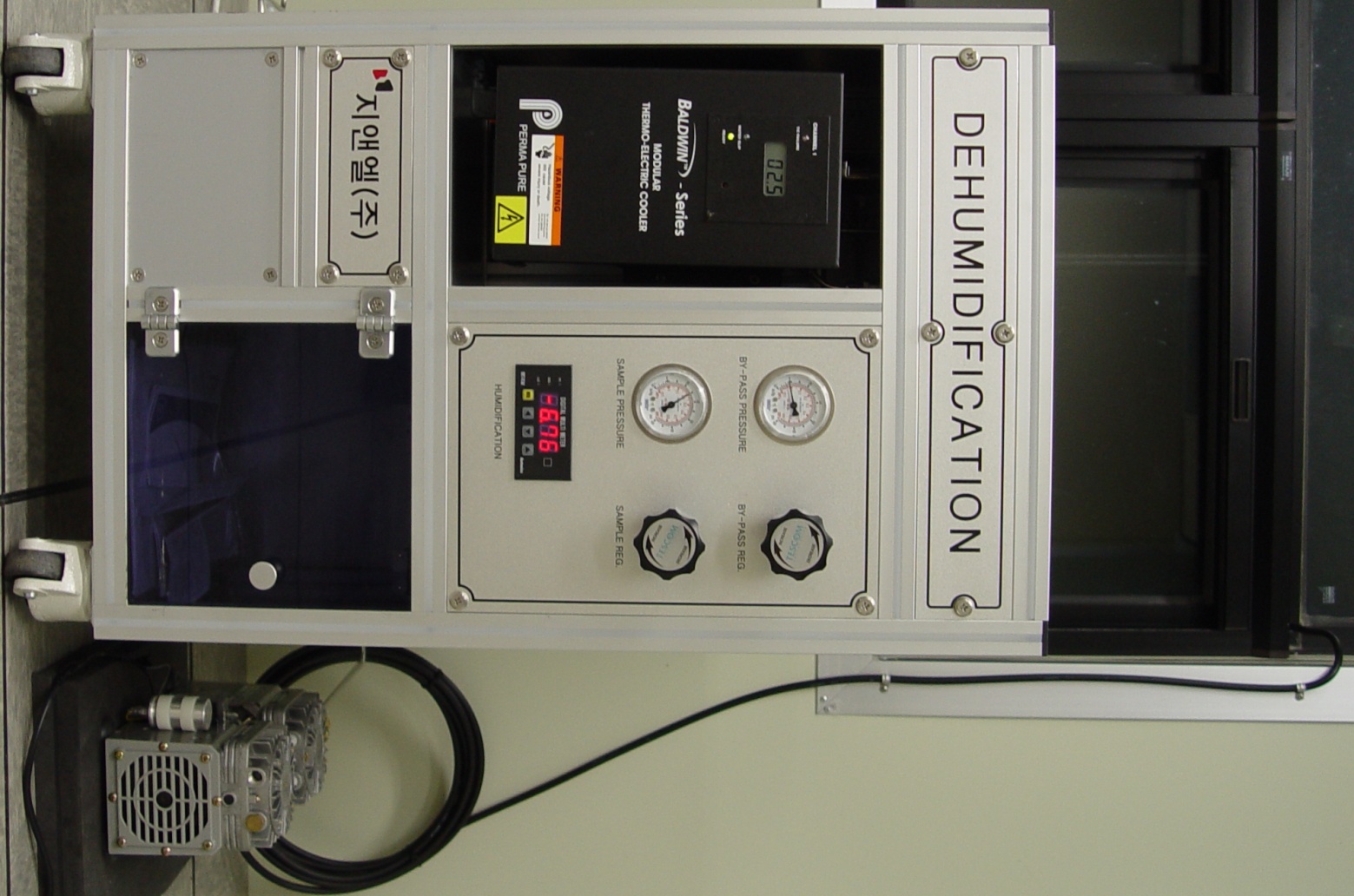 PORTABLE TEC DRYER
STREAM SELECTION – VICI MPV
6-port multiposition valve
Mass flow controller
2-channel read out box
Weight : 12 kg
Dimension 
    : 250 mm Ⅹ 350 mm Ⅹ 300 mm
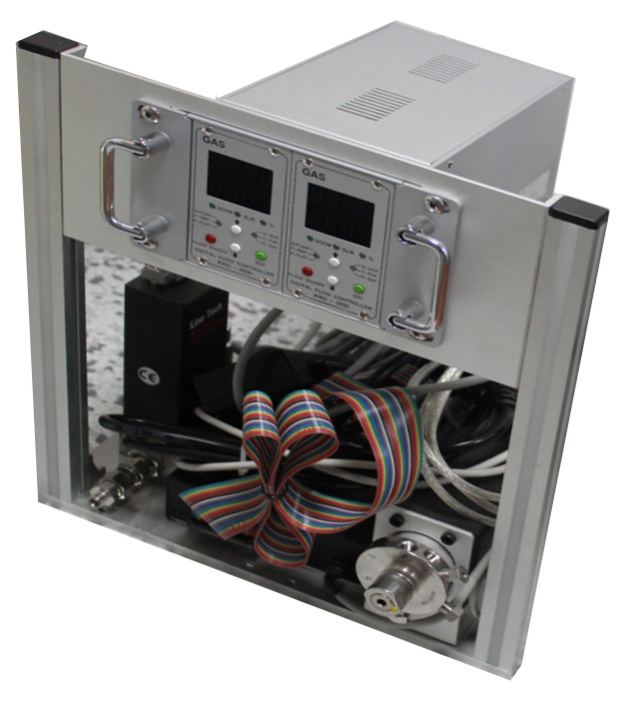 GnL Instruments MIS-MPV
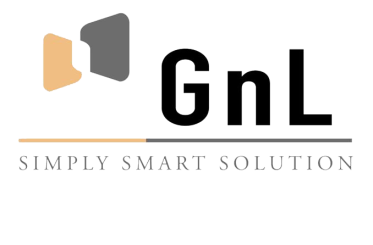 Exhibition
KMA(2012)
GREEN TECH FORUM(2012)
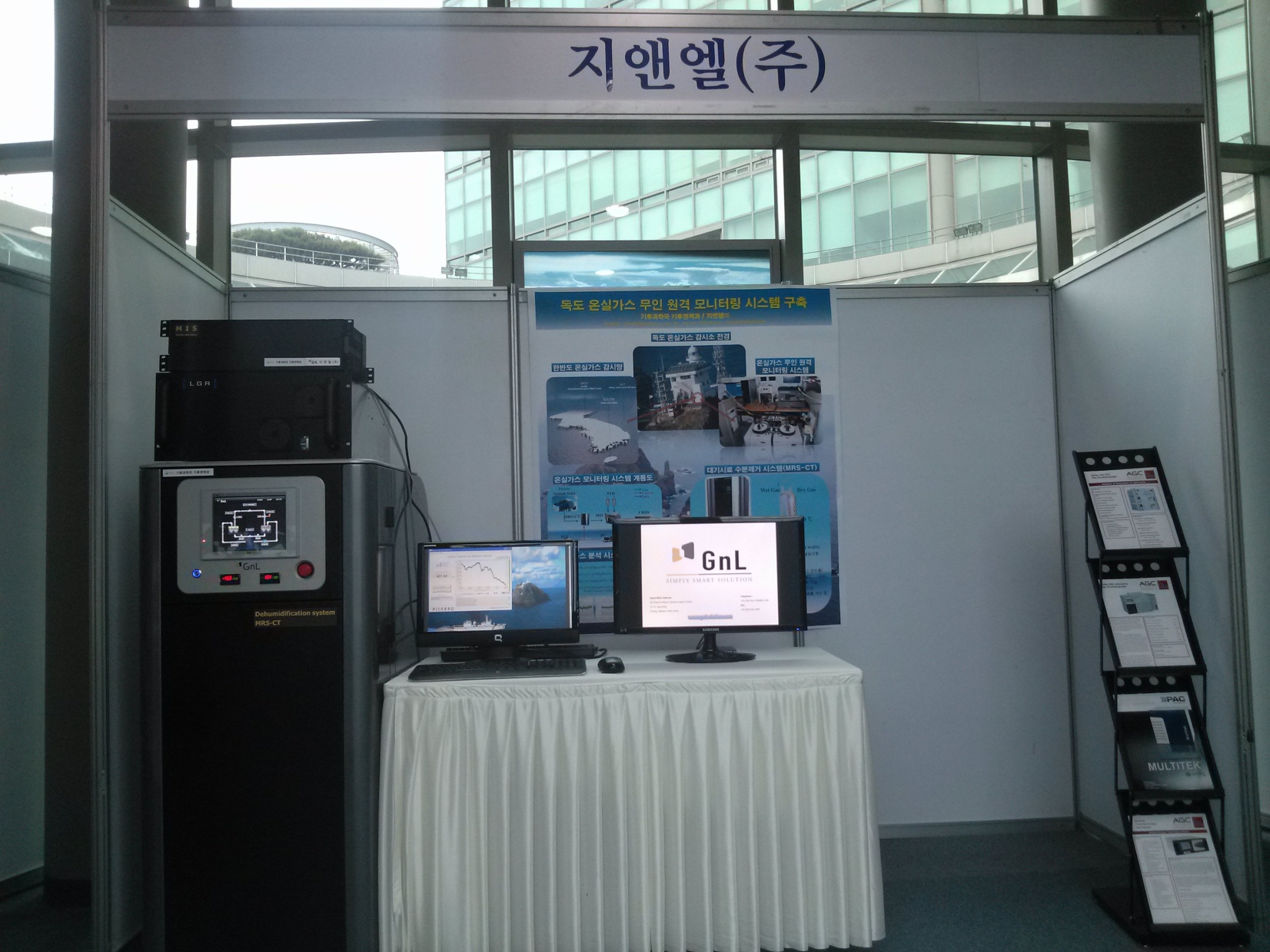 APMP (2012)
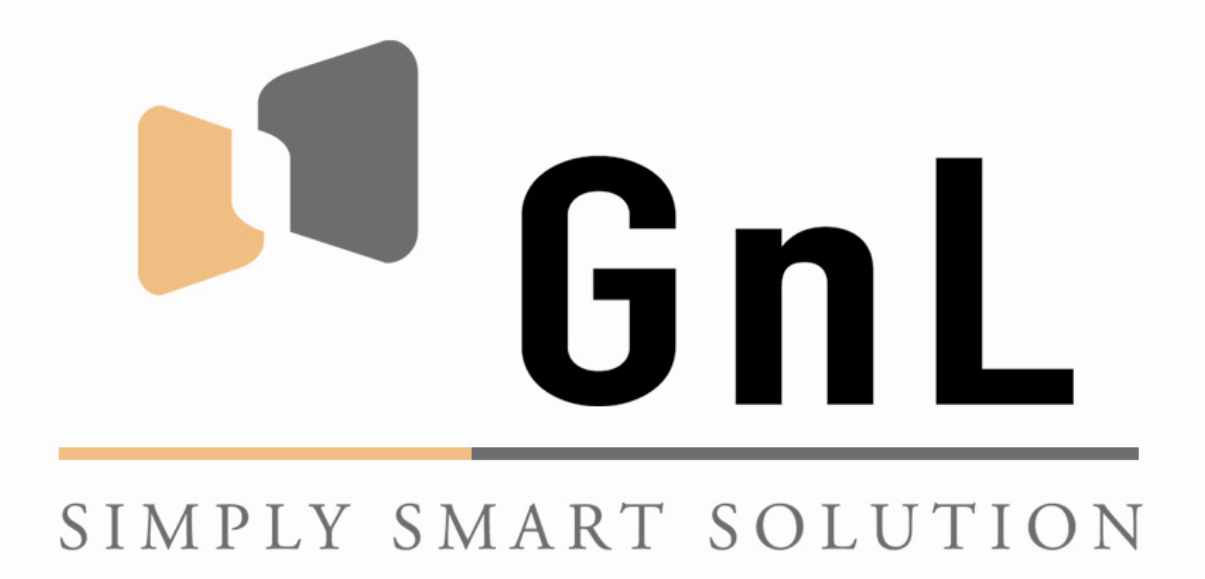 Head Office Address:
503 Small & Medium Business Support Center,
23-14, Jang-dong, 
Yusung, Daejeon, South Korea
Telephone : 
+82.(0)42.861.5538/863.5538
Fax : 
+82.(0)42.861.5548
www.gnlsolution.com
(mkyin@gnlsolution.com)
Thank you !